European Imperialism in Africa
Imperialism
Definition: A policy of extending a country’s power and influence through diplomacy or military force.
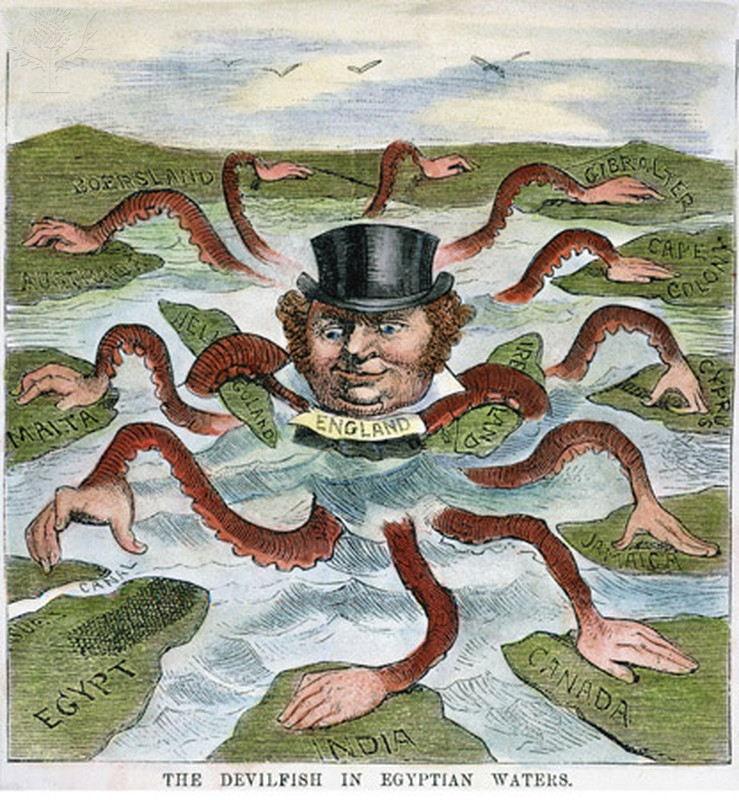 How did it begin?
New World colonies and settlements were gaining independence
 1870’s: King Leopold of Belgium sent merchants to the Congo to establish trade
 All down hill from there
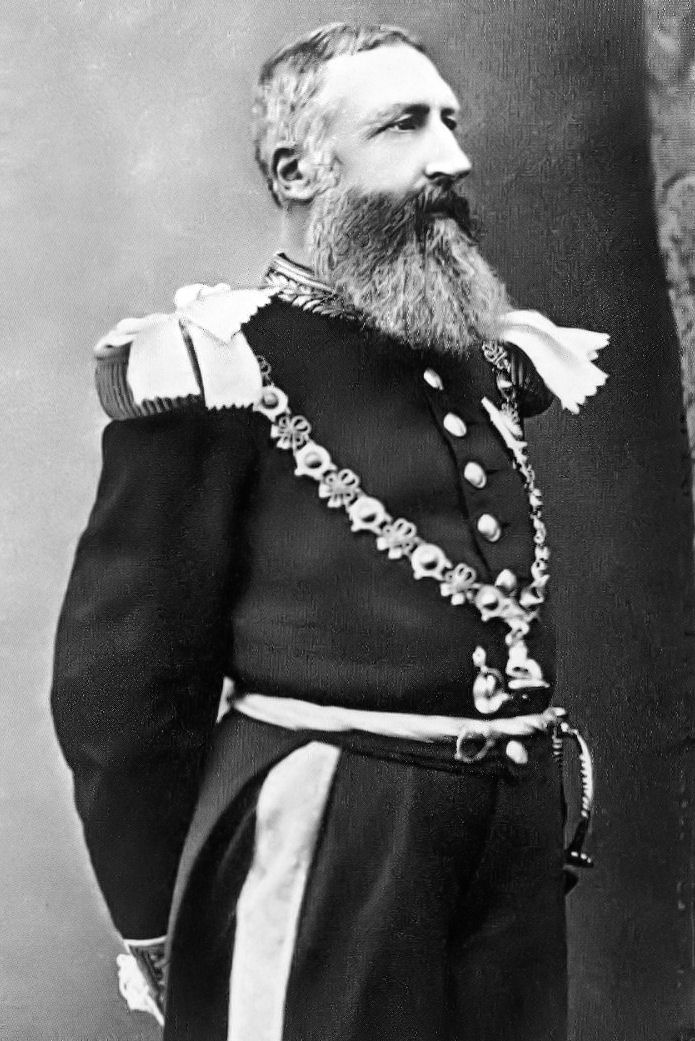 The Scramble for Africa
Africa 1450-1750:
 Some colonies along the coast
 Traded with the outside world
 Began establishing trading posts and colonies
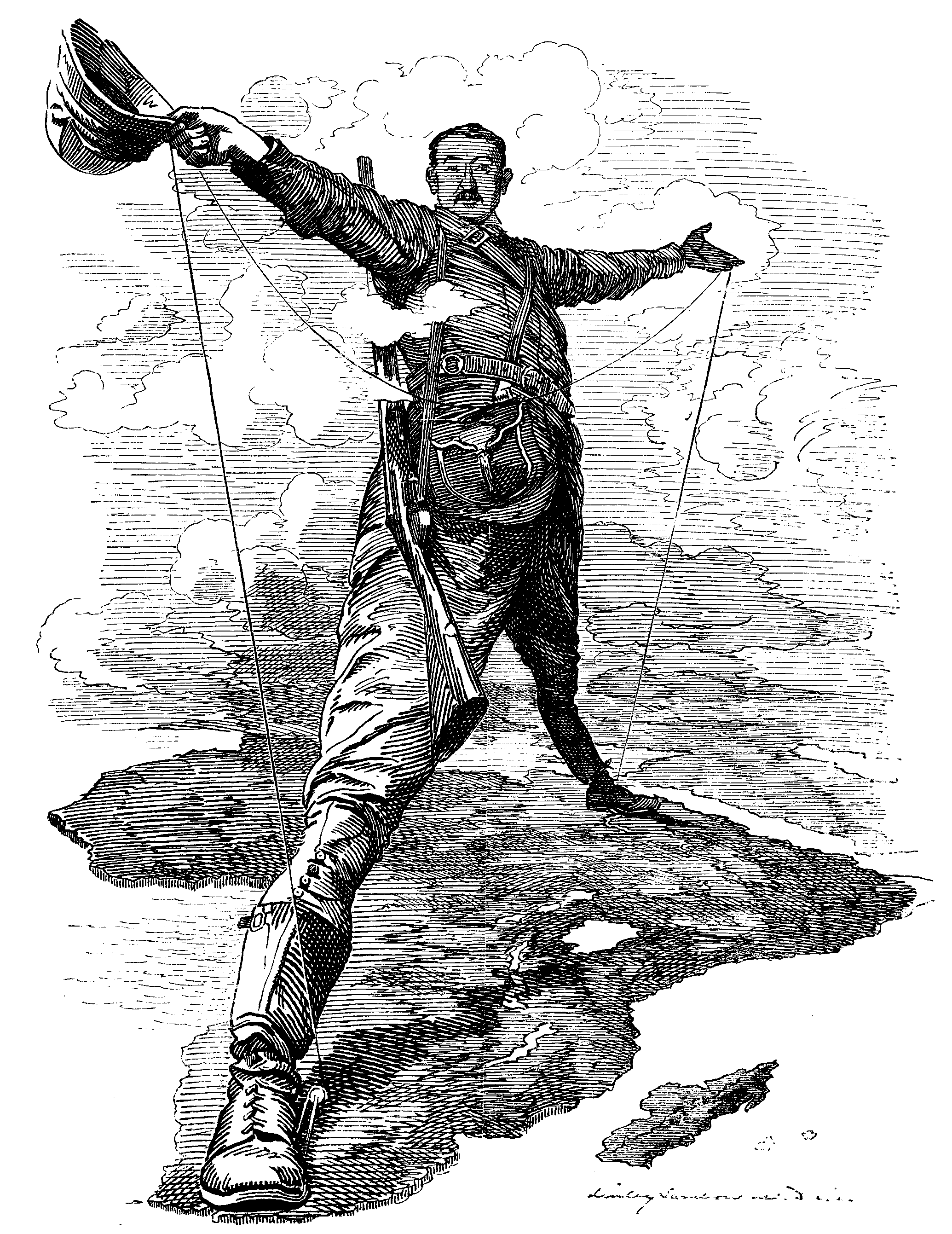 Berlin Conference 1884-1885
European leaders got together and decided what areas of Africa they wanted
 No African leaders present
 Most of Africa colonized by 1900 thanks to Europe’s better technology
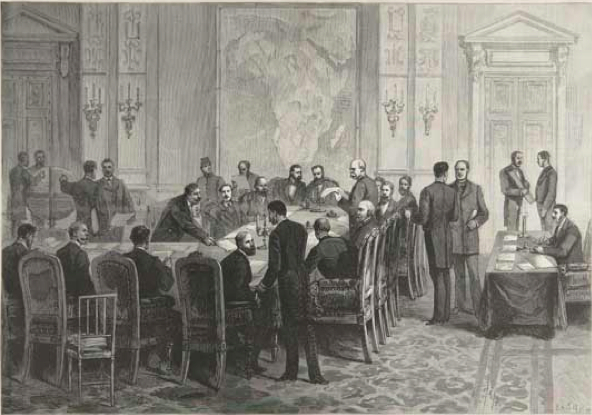 Motives for European Imperialism
White Man’s Burden:
 Native people are inferior to Westerners
 Natural resources:
 Cheap materials
 Abundance
 Low competition
 Huge profits
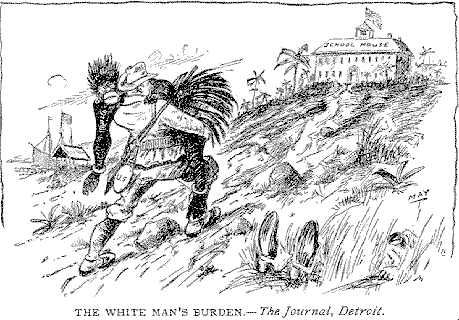 Where was Africa colonized?